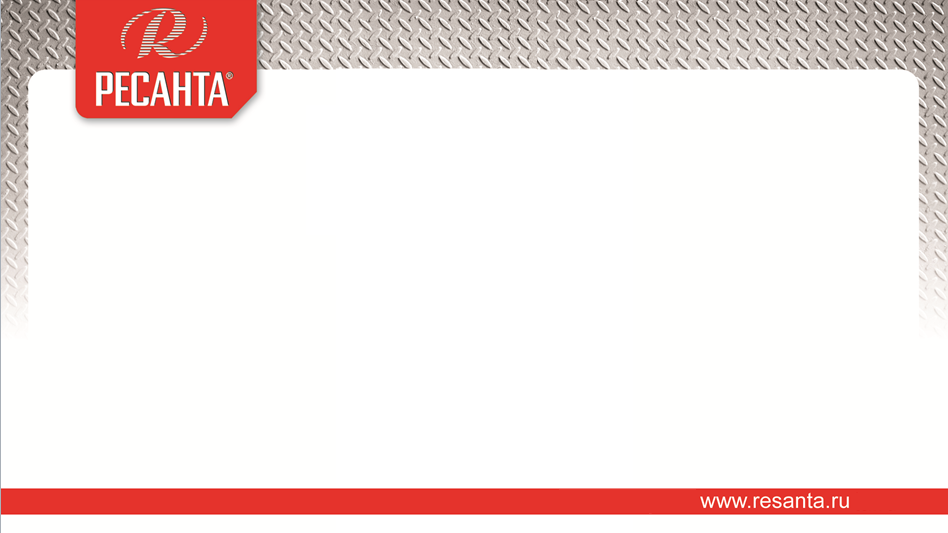 Автоматический стабилизатор  напряжения нового поколения 
АСН - 6000/1 – И (инверторного типа)
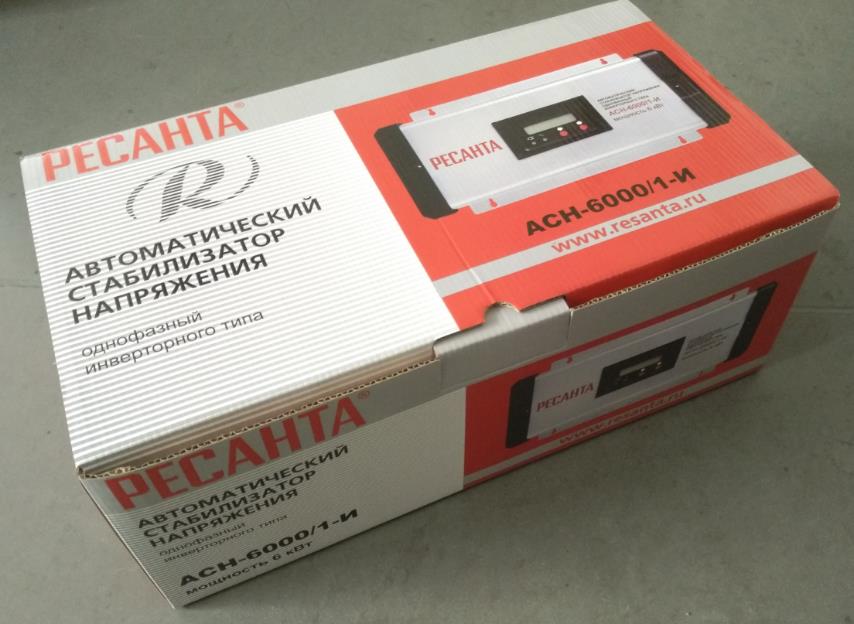 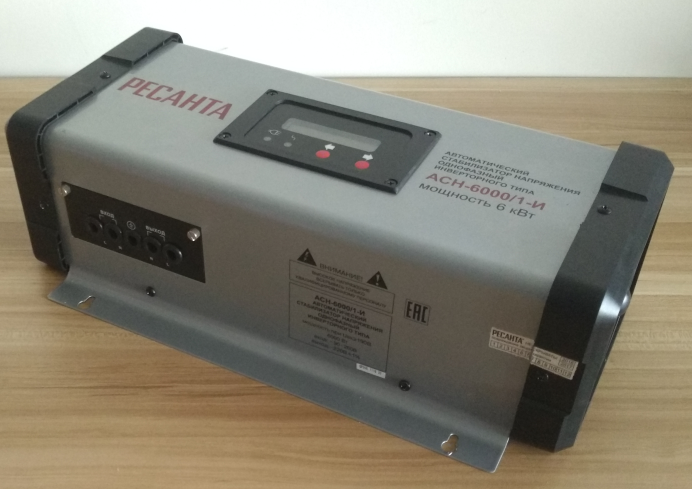 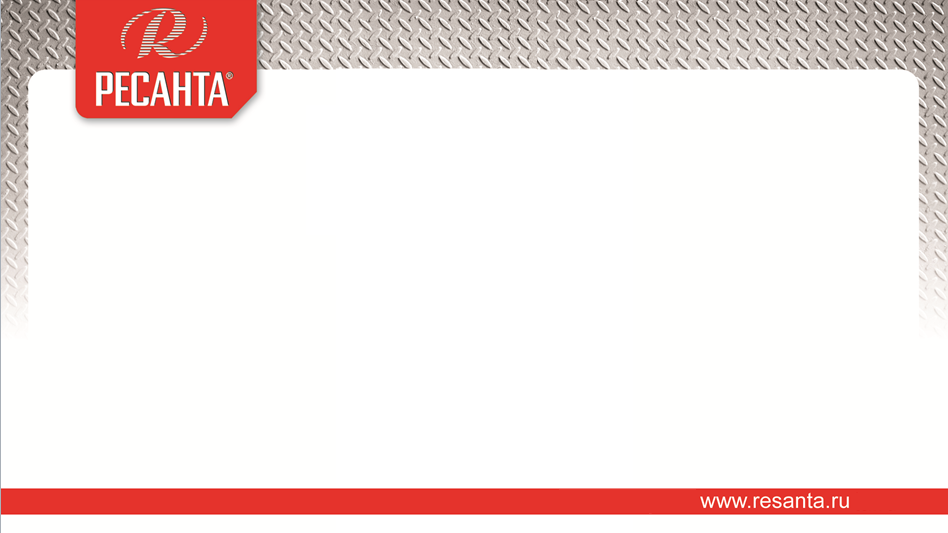 Принцип работы стабилизаторов
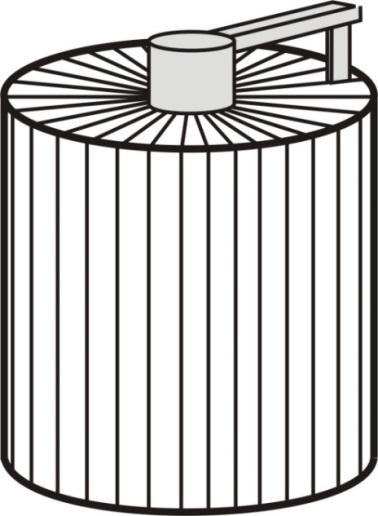 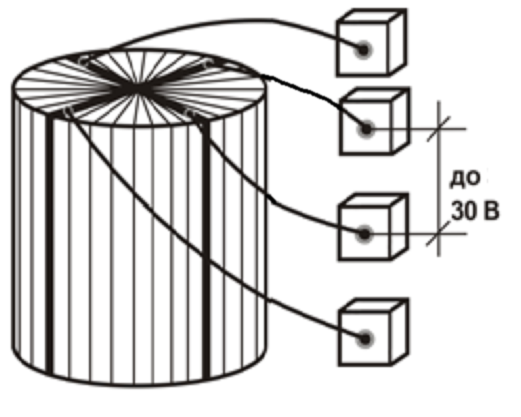 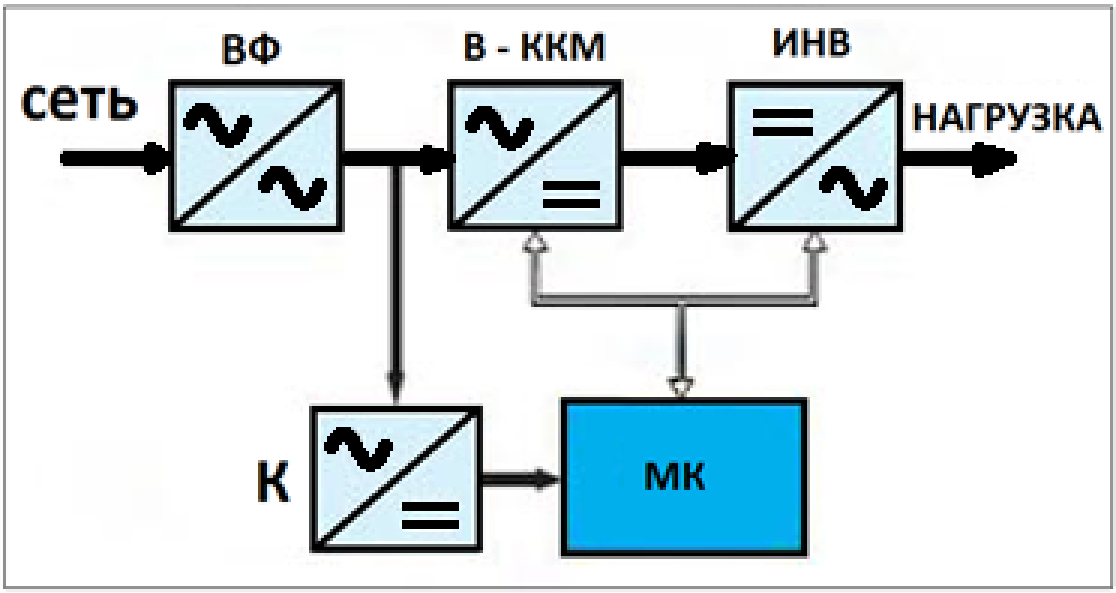 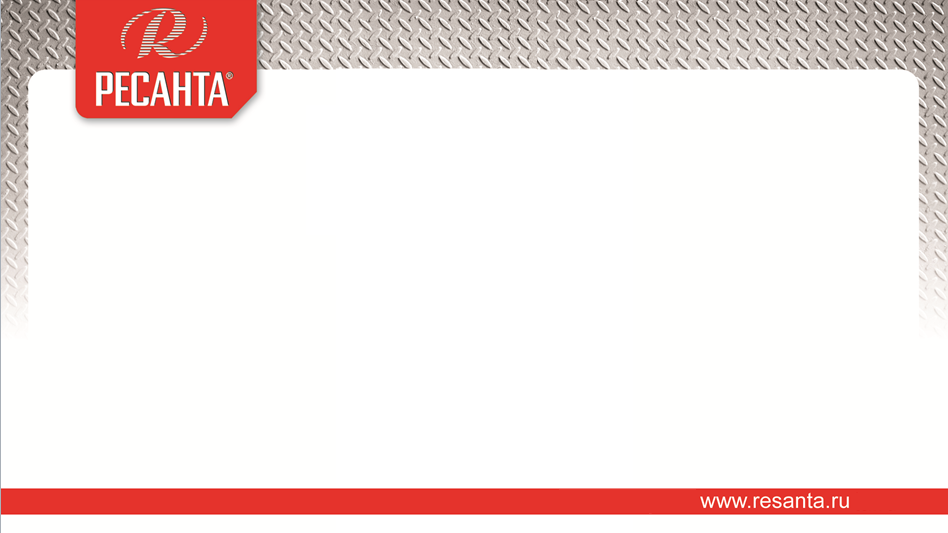 Основные технические параметры
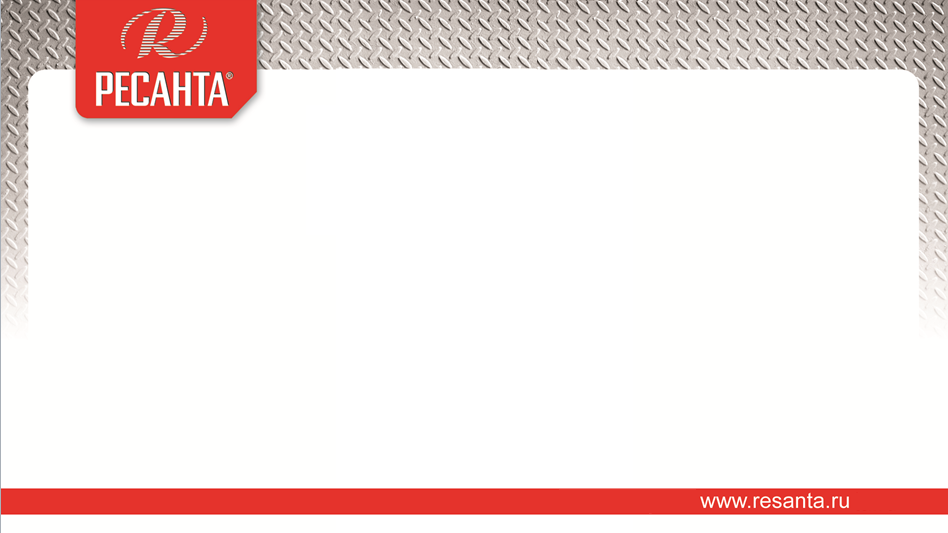 Защитные функции
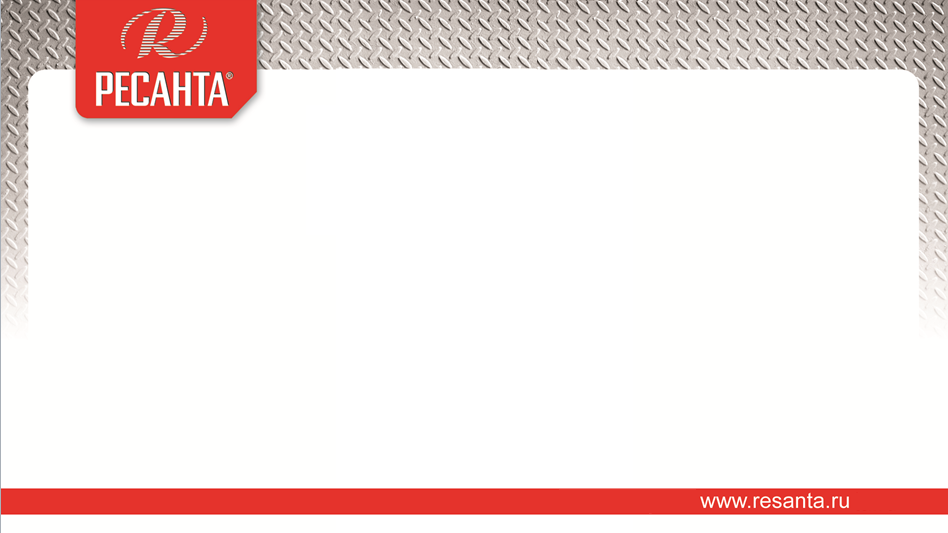 Почему стоит выбрать стабилизатор 
 инверторного типа АСН - 6000/1 – И ?
Точность оптимизации выходного напряжения в 2,5 раза выше, чем у электромеханического стабилизатора и в 8 раз выше, чем у релейных
Мгновенная скорость регулирования напряжения (скорость работы IGBT транзисторов в 10 раз быстрее, чем у реле), что позволяет питать чувствительное оборудование и исключить мерцание ламп накаливания, свойственное релейным и тиристорным стабилизаторам
При работе отсутствуют щелчки реле
Отсутствие искажений выходного сигнала при использовании любого типа нагрузки
Есть возможность изменения выходного напряжения в диапазоне от 10В до 240В, что позволяет использовать стабилизатор как источник питания заданного напряжения
Широкий диапазон входного напряжения от 90В до 260В
Компактные габариты 410x225x125 и легкий вес 4,35кг
Отсутствуют детали, подверженные механическому износу (щетки, реле), схема стабилизатора построена на основе микроэлектронных компонентов
Предусмотрена многоступенчатая система защиты: 1.Защита по входному току, 2.Защита по выходному току
         3.Защита по выходному напряжению, 4.Защита от перегрева
Наглядное отображение информации и возможность настройки параметров стабилизатора (звук, язык)